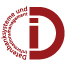 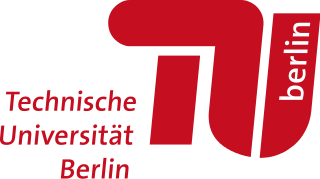 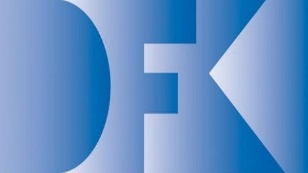 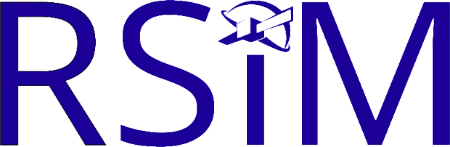 A New Large-Scale Sentinel-2 Benchmark Archive to Drive Deep Learning Studies 
in Remote Sensing
Gencer Sumbul1, Marcela  Charfuelan3, Begüm Demir1, Volker Markl2,3

1Remote Sensing Image Analysis (RSiM) Group, TU Berlin 
2Database Systems and Information Management (DIMA) Group, TU Berlin
3Intelligent Analytics for Massive Data Research Group, DFKI GmbH
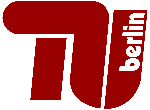 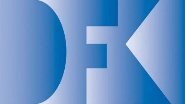 Outline
Introduction
1
2
Existing Benchmark Archives in Remote Sensing
BigEarthNet: Large-Scale Sentinel-2 Benchmark Archive
3
4
Three-Branch CNN
Experimental Results
5
Conclusion and Future Developments
6
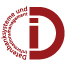 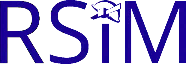 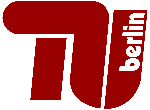 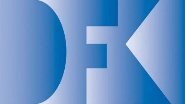 Introduction
One of the most challenging and emerging applications in remote sensing (RS) is related to the accurate description of RS images present in the archives.

Recent advances in deep learning have attracted great attention RS due to high capability of deep networks, e.g., 

Convolutional Neural Network;
Recurrent Neural Networks;
Generative Adversarial Networks.
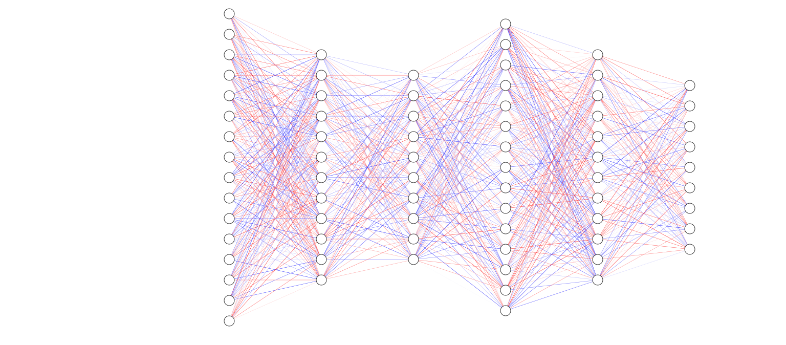 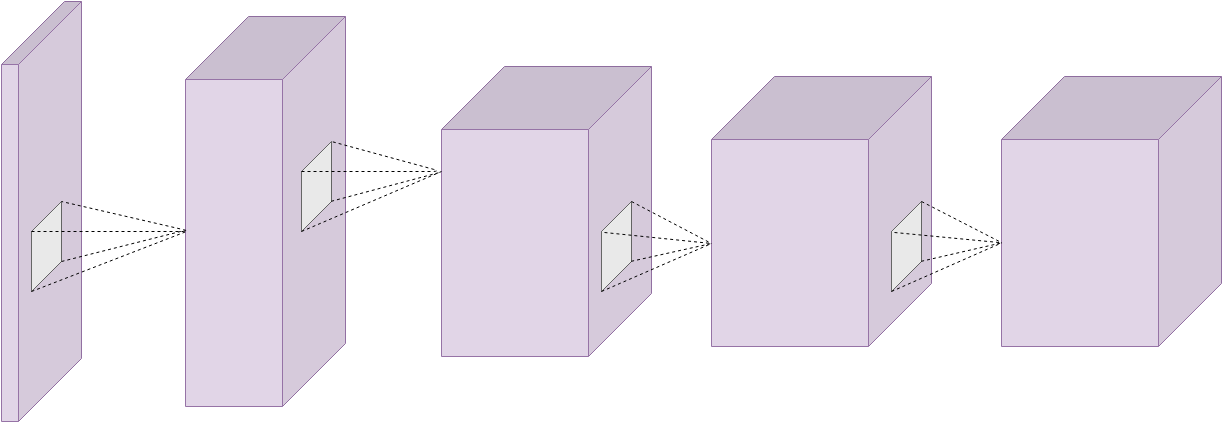 To train such networks, very large training sets are needed with a high number of annotated images.
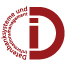 G. Sumbul, M. Charfuelan, B. Demir, V. Markl
2
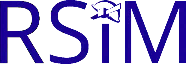 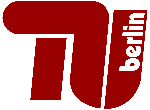 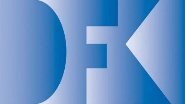 Existing Benchmark Archives in RS
Problem: Publicly available RS image archives contain only a small number of annotated images and a large-scale benchmark archive does not yet exist.
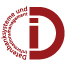 G. Sumbul, M. Charfuelan, B. Demir, V. Markl
3
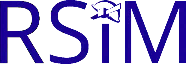 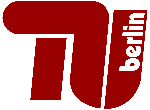 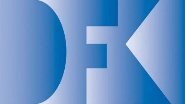 State of the Art Solutions
Use of deep learning models pre-trained on large scale computer vision archives (e.g., ImageNet)
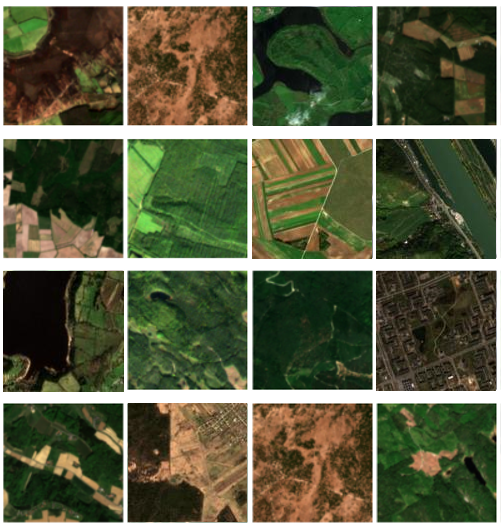 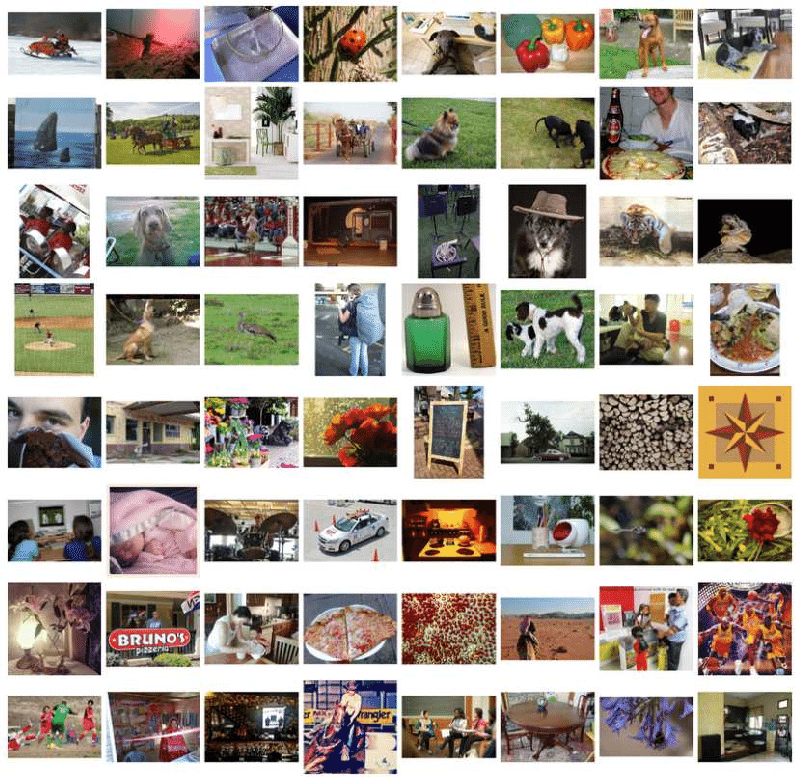 Problem: Differences on the characteristics of images between computer vision and RS.
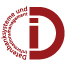 4
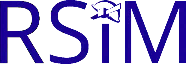 G. Sumbul, M. Charfuelan, B. Demir, V. Markl
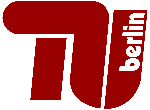 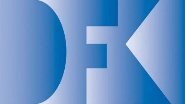 Limitations on Existing Archives in RS
Existing RS archives contain images annotated by single high-level category labels.
















Most of the benchmark archives contain Aerial images that include only RGB image bands.
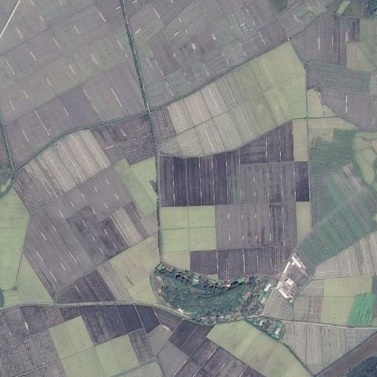 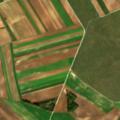 non-irrigated arable land, vineyards, pastures, land principally occupied by
agriculture
farmland
Problem: RS images generally contain multiple classes associated to different land-cover class labels (i.e., multi-labels).
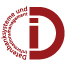 G. Sumbul, M. Charfuelan, B. Demir, V. Markl
5
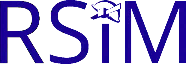 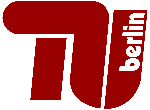 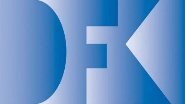 BigEarthNet: A Large-Scale Benchmark Archive
The BigEarthNet is a new large-scale Sentinel-2 benchmark archive, consisting of 590,326 Sentinel-2 image patches.
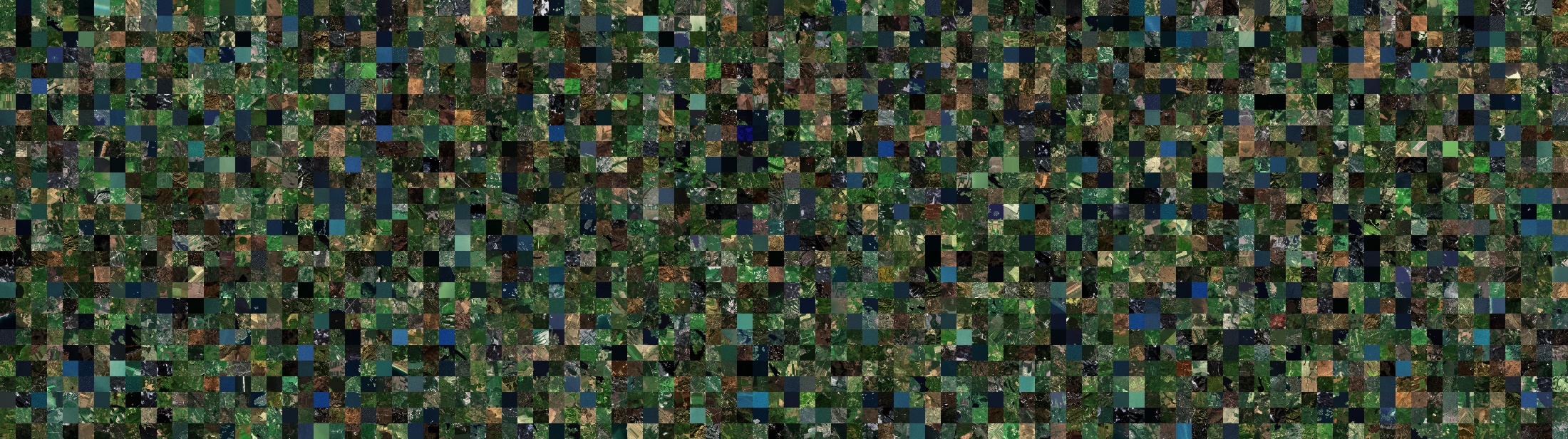 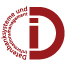 6
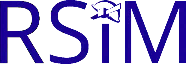 G. Sumbul, M. Charfuelan, B. Demir, V. Markl
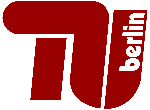 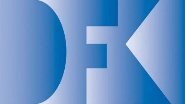 BigEarthNet: A Large-Scale Benchmark Archive
To construct the BigEarthNet, 125 Sentinel-2 tiles (associated to cloud cover percentage less than 1%) acquired between June  2017 and May 2018 were selected.
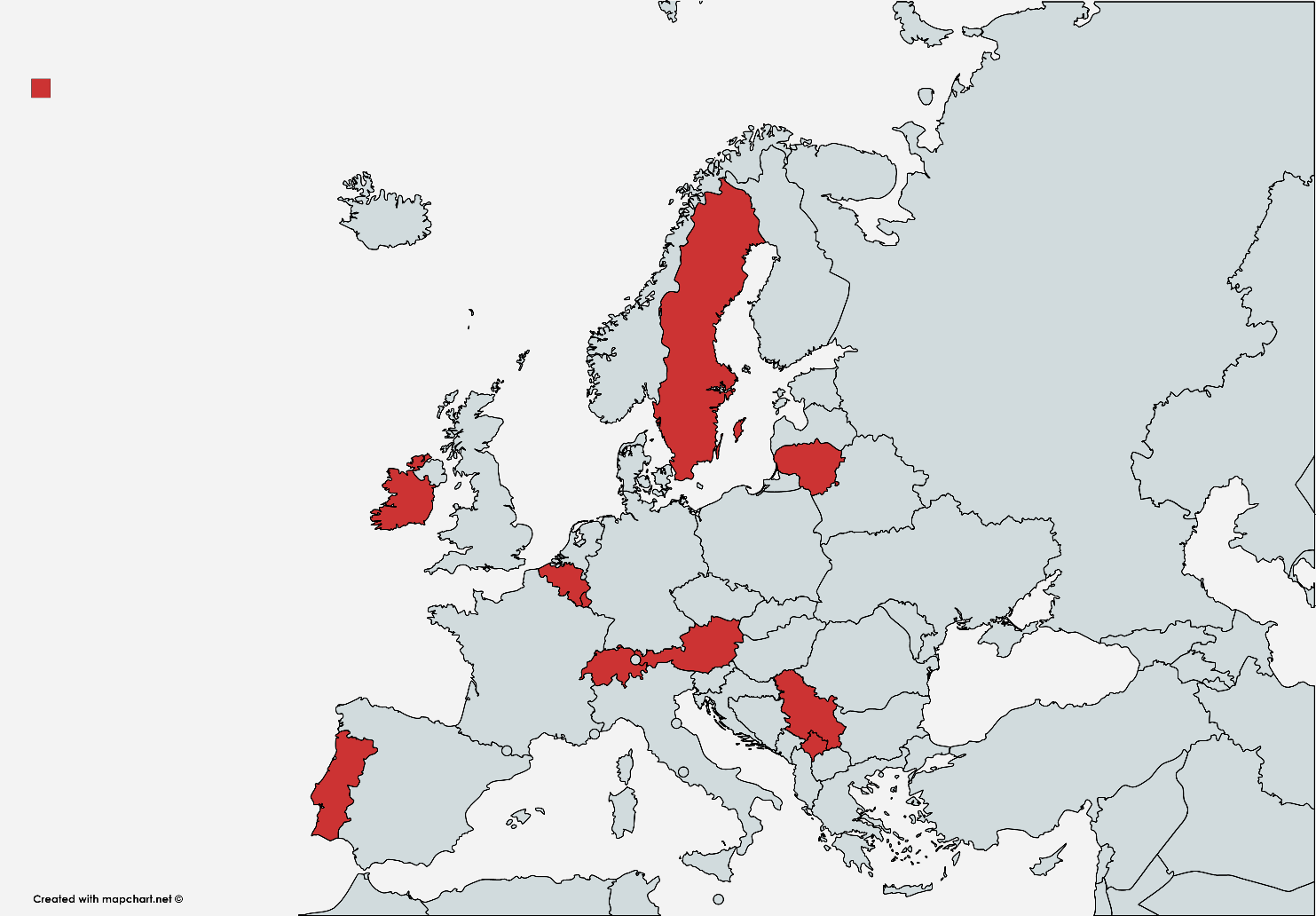 Considered tiles are distributed over the 10 countries of Europe:

Austria
Belgium
Finland 
Ireland 
Kosovo 
Lithuania 
Luxembourg 
Portugal
Serbia
Switzerland 

All the tiles were atmospherically corrected.
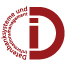 7
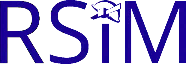 G. Sumbul, M. Charfuelan, B. Demir, V. Markl
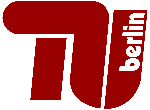 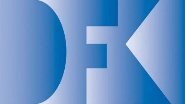 BigEarthNet: A Large-Scale Benchmark Archive
Selected tiles were divided into 590,326 non-overlapping image patches, each of which has size of 120x120 pixels in 10 meter resolution. 

Each image patch is associated with one or more land-cover class labels provided from the CORINE Land Cover (CLC) database of the year 2018 (CLC 2018).

It is produced with assistance from the European Environment Agency's Eionet network.
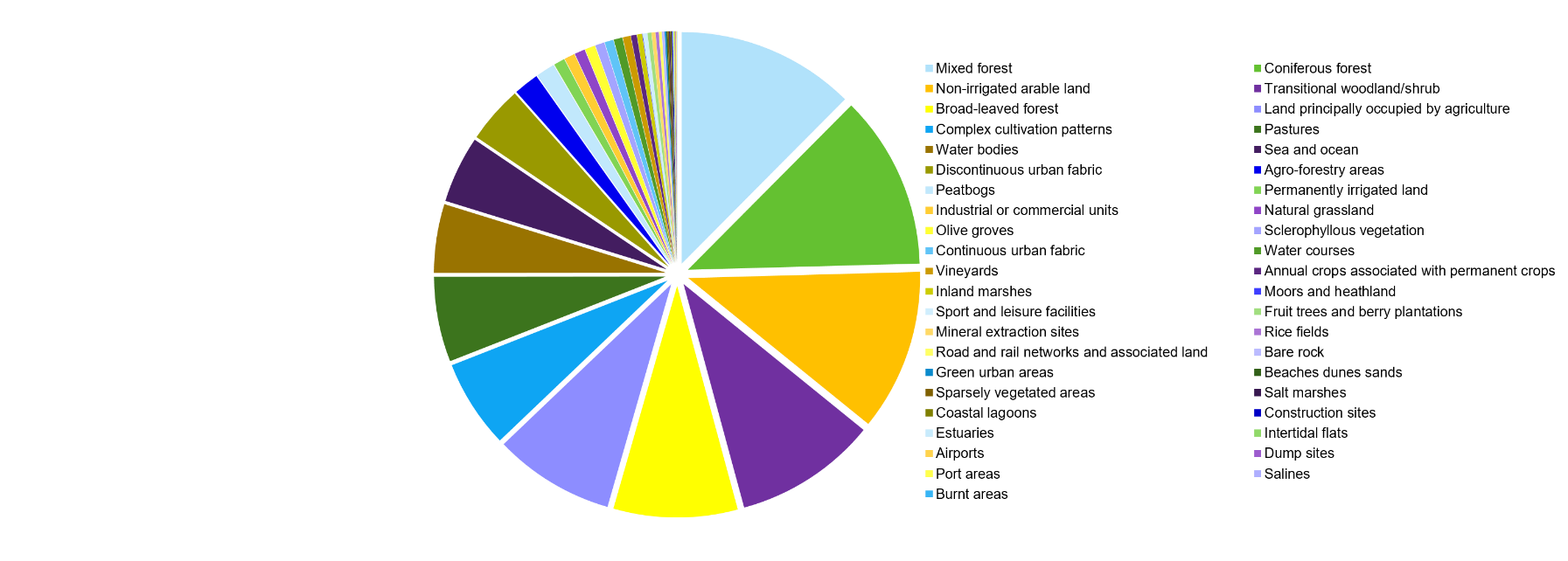 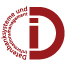 8
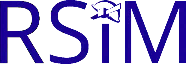 G. Sumbul, M. Charfuelan, B. Demir, V. Markl
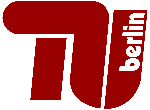 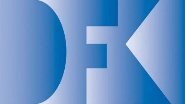 BigEarthNet: A Large-Scale Benchmark Archive
The number of labels associated with each image patch varies between 1 and 12, whereas 95% of patches have at most 5 multi-labels.









Images acquired in different seasons are considered.







 By visual inspection, we have identiﬁed that 70,987 images are fully covered by seasonal snow, cloud/cloud shadow and not used while training/testing our system.
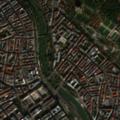 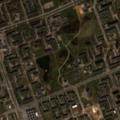 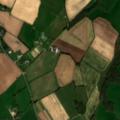 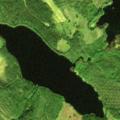 Coniferous forest, 
Mixed forest, 
Water bodies,
Transitional  woodland/shrub.
Discontinuous urban fabric, 
Construction sites, 
Green urban areas
Continuous urban fabric, 
Green urban areas
Non-irrigated arable land, 
Fruit trees and berry plantations, 
Pastures
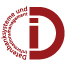 G. Sumbul, M. Charfuelan, B. Demir, V. Markl
9
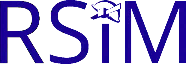 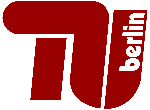 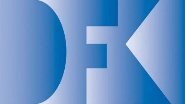 Three Branch CNN (TB-CNN)
TB-CNN includes three different convolutional branches specifically designed for different spatial resolutions of Sentinel-2 bands.

Each branch acts as a feature extractor for different resolutions
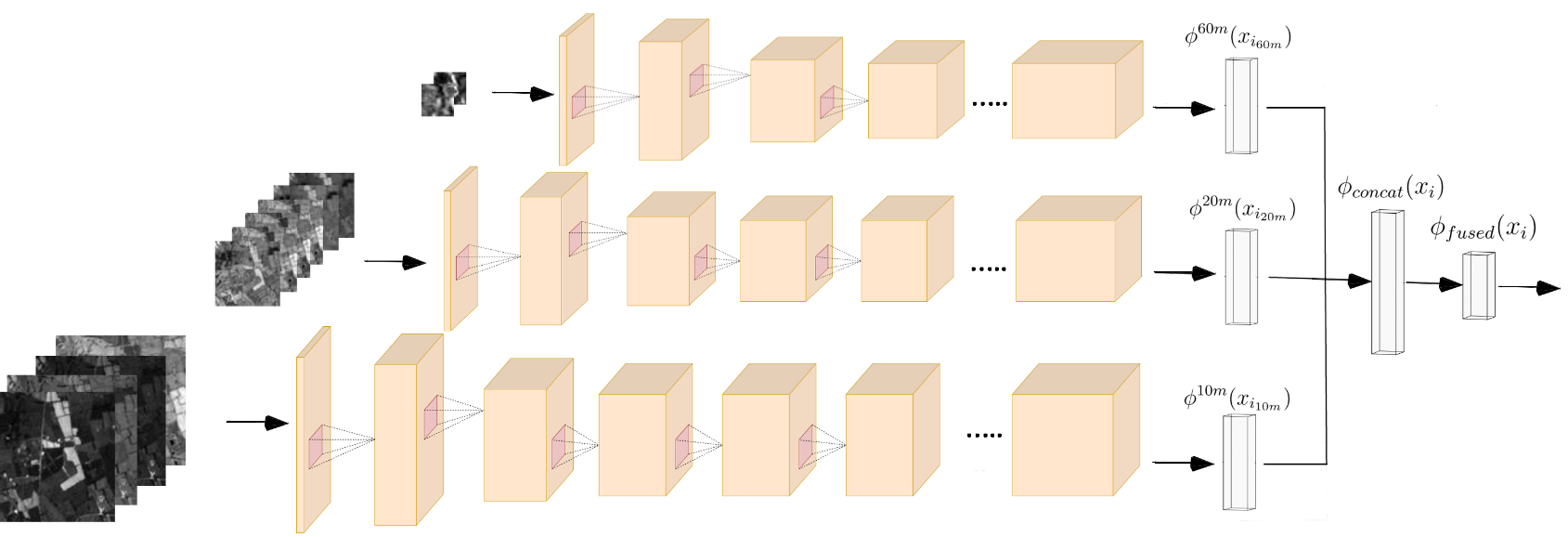 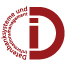 G. Sumbul, M. Charfuelan, B. Demir, V. Markl
10
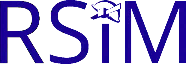 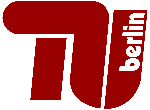 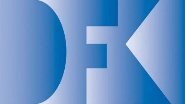 Three Branch CNN (TB-CNN)
For the first and second branches developed for 60m and 20m resolutions, 2x2 filters and 3x3 filters are used, respectively, throughout the layers. 

5x5 filters for initial layers and 3x3 filters for deeper layers are used for the last branch, which accepts 10m resolution bands.
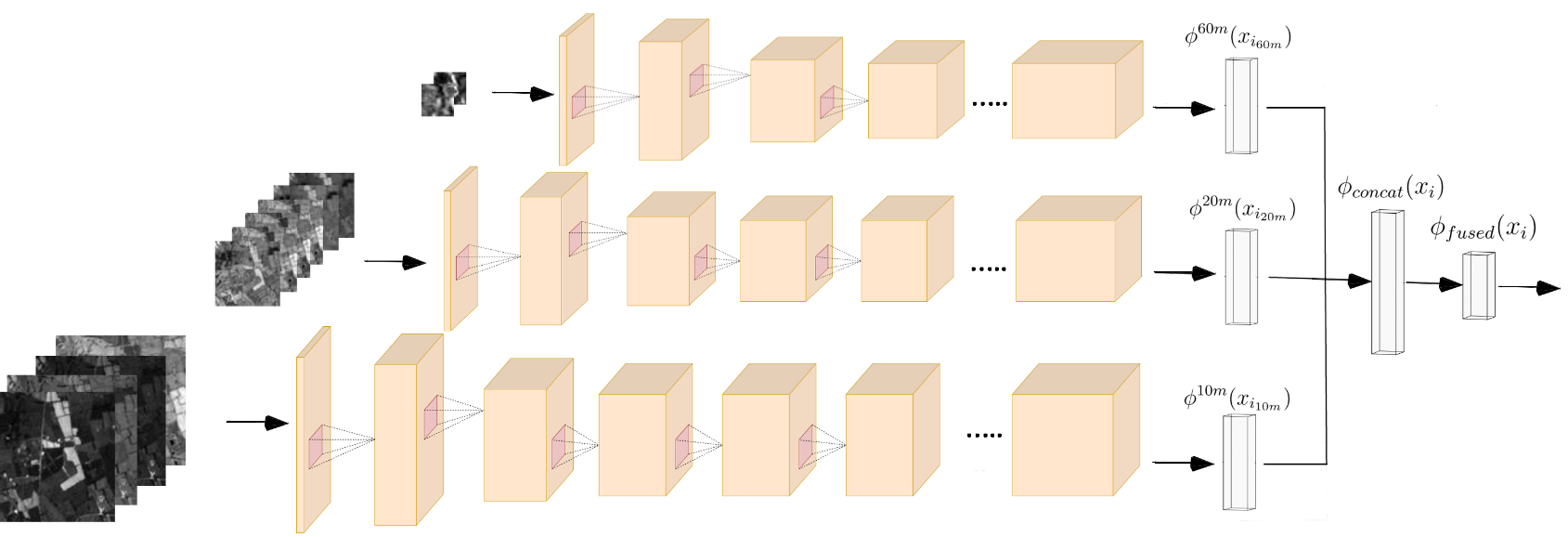 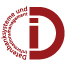 G. Sumbul, M. Charfuelan, B. Demir, V. Markl
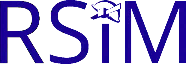 11
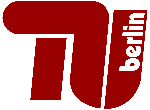 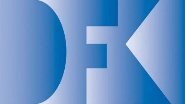 Applications on BigEarthNet
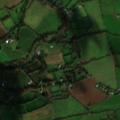 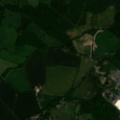 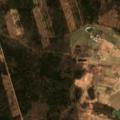 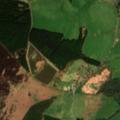 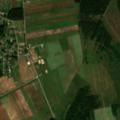 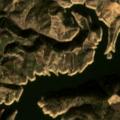 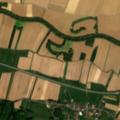 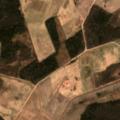 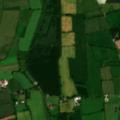 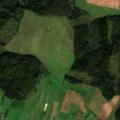 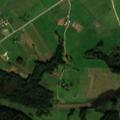 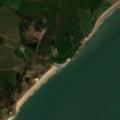 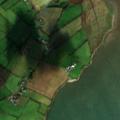 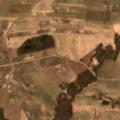 Multi-Label Scene Classification
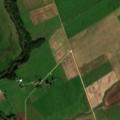 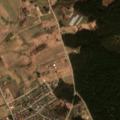 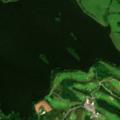 Olive groves
Land principally occupied by agriculture
Broad-leaved forest
Transitional woodland/shrub
Water bodies
discontinuous urban
fabric, non-irrigated arable
land, land principally
occupied by agriculture,
broad-leaved forest
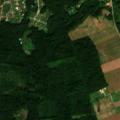 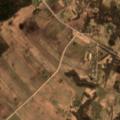 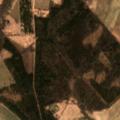 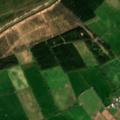 Archive
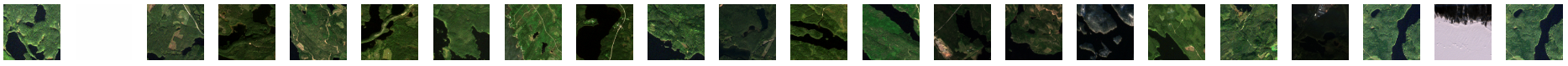 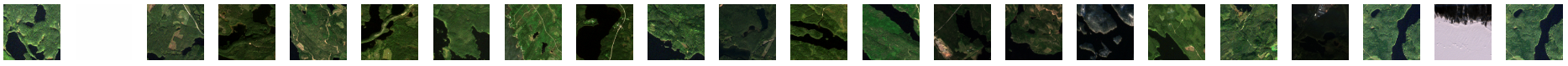 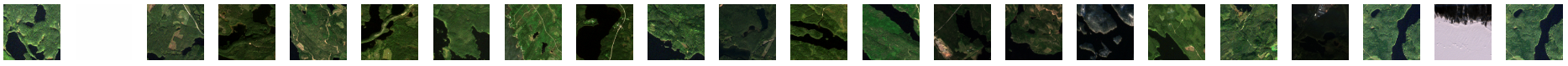 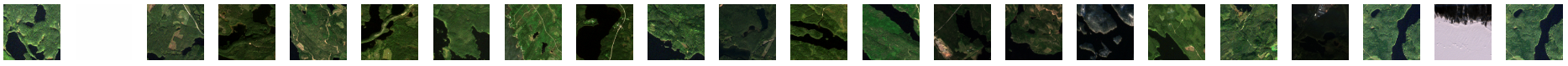 Image Retrieval
Retrieved Images
Query Image
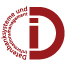 G. Sumbul, M. Charfuelan, B. Demir, V. Markl
13
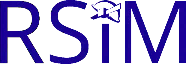 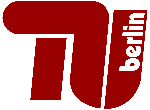 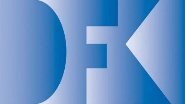 Design of Experiments
We have compared the results with those obtained by:

Fine-tuning the last layer of Inception-v2 pre-trained on ImageNet. 






Standard CNN architecture trained on only RGB bands 




Standard CNN architecture trained on all spectral bands
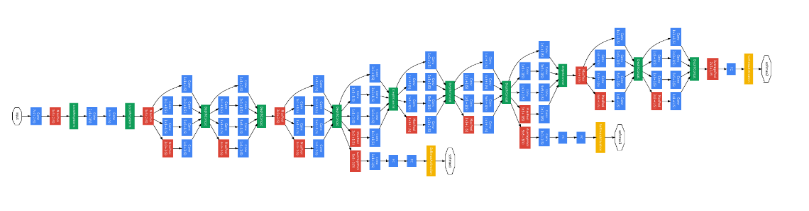 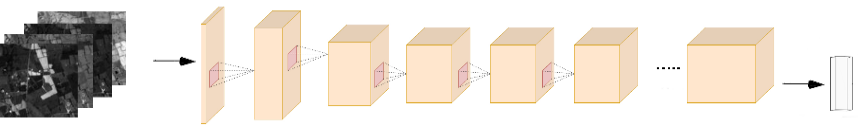 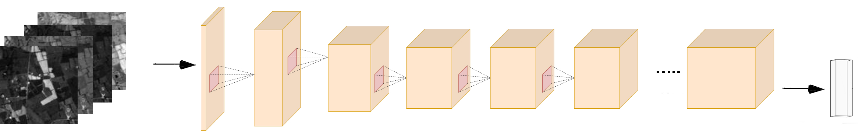 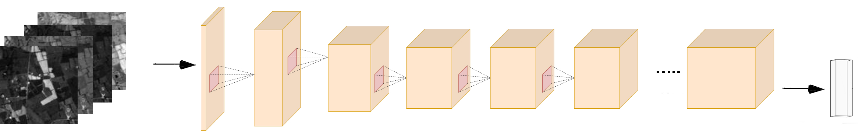 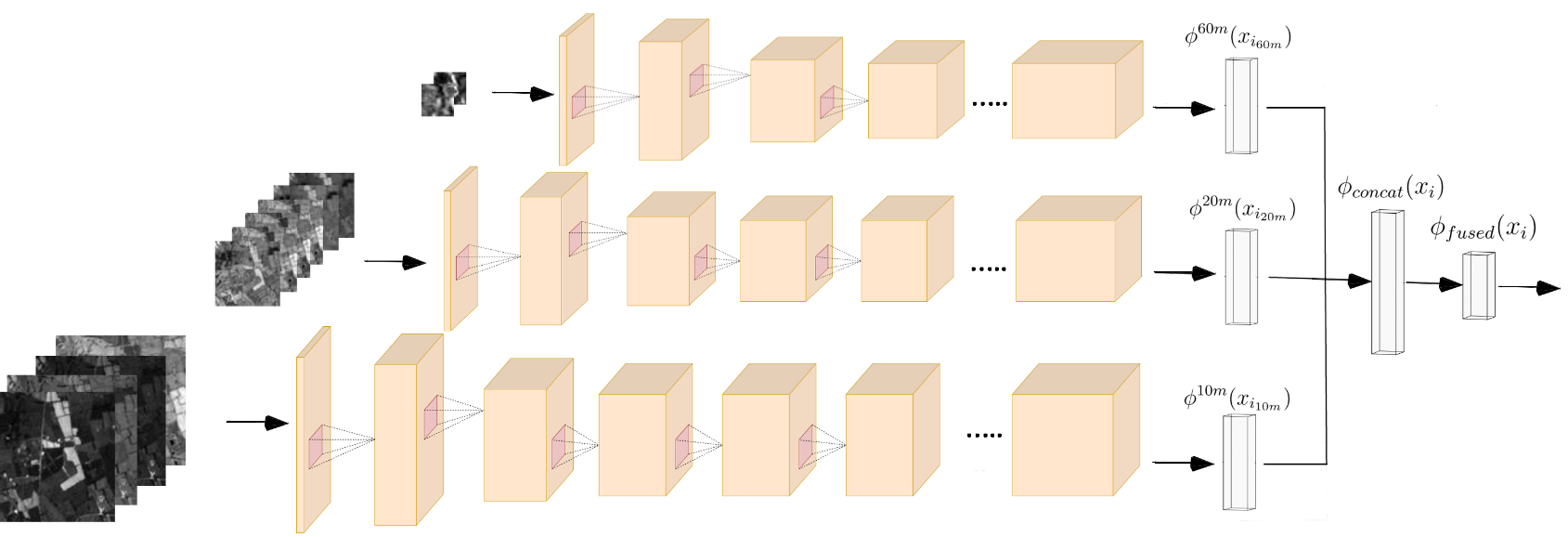 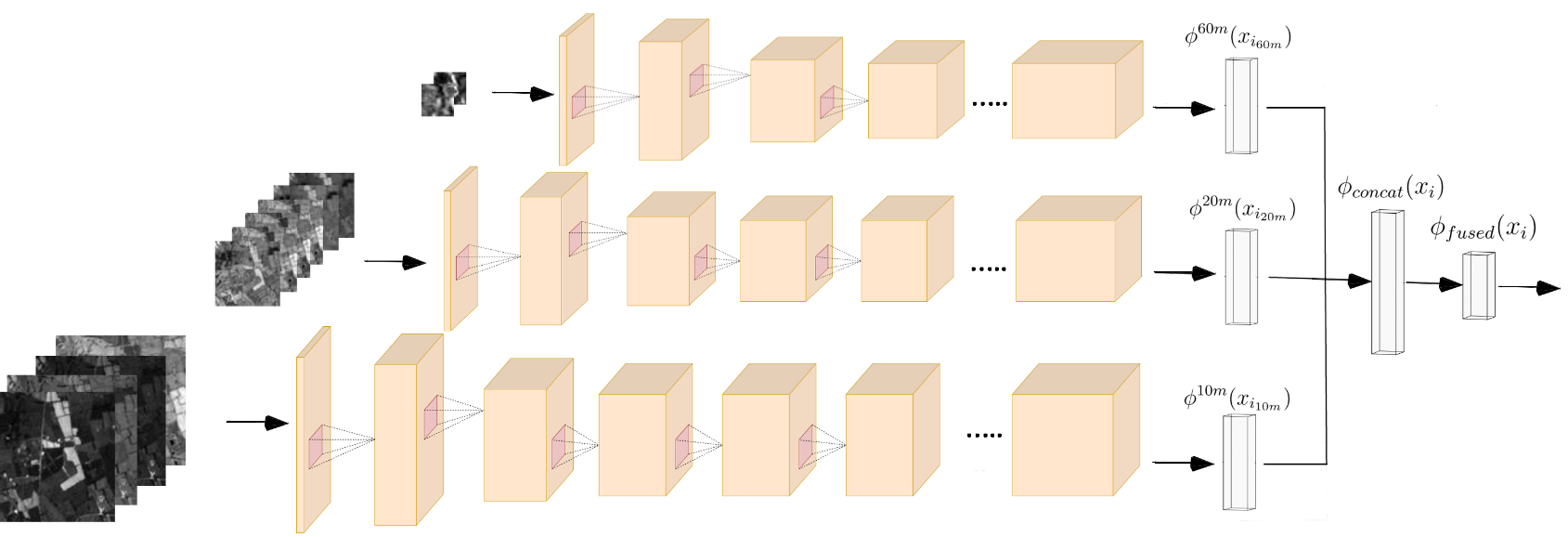 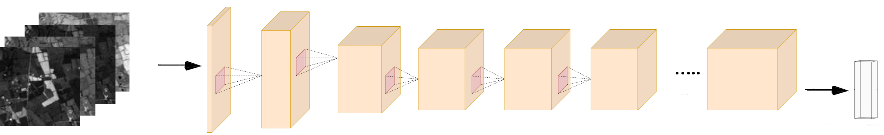 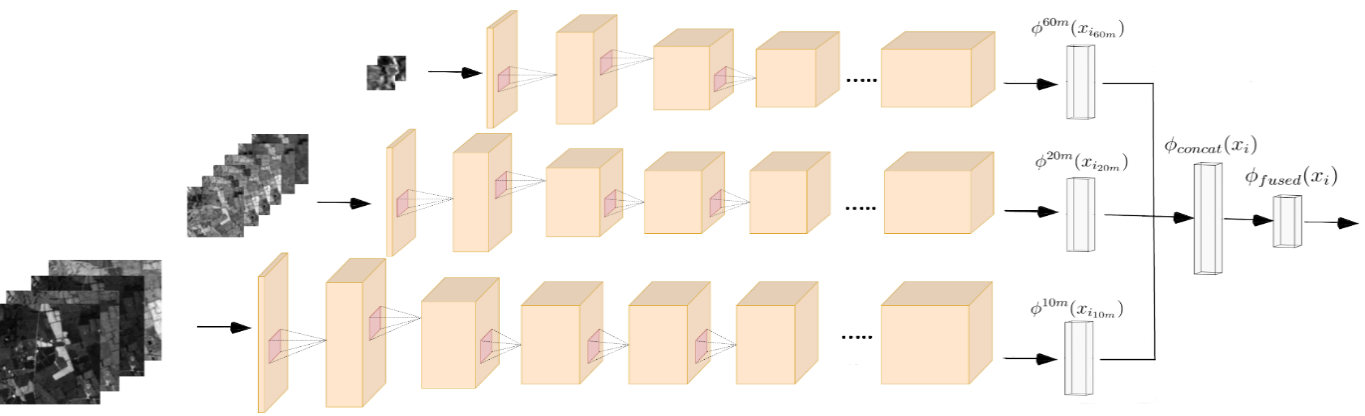 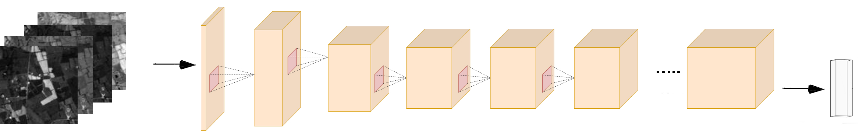 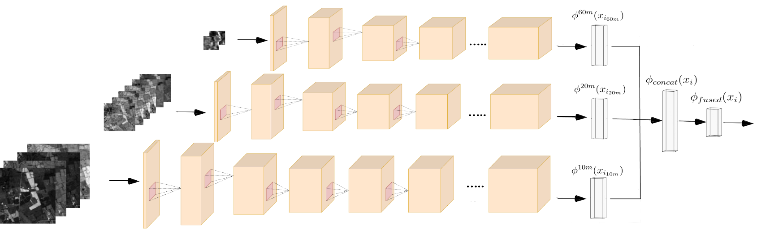 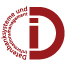 G. Sumbul, M. Charfuelan, B. Demir, V. Markl
13
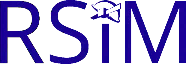 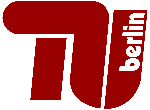 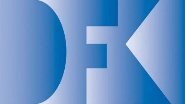 Results of Scene Classification
* We apply fine-tuning to the pre-trained Inception-v2 architecture.
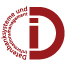 G. Sumbul, M. Charfuelan, B. Demir, V. Markl
15
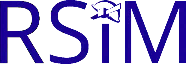 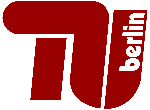 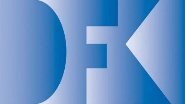 Results of Content Based Image Retrieval
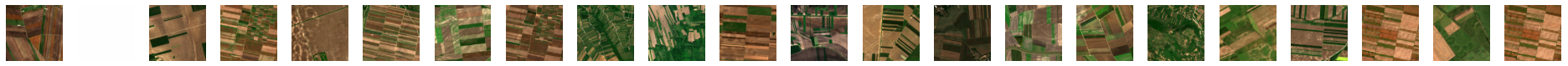 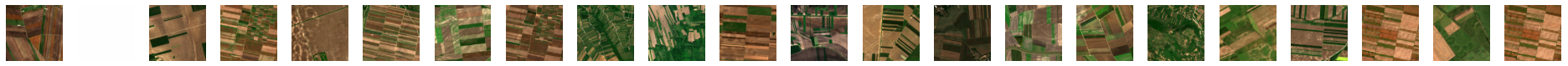 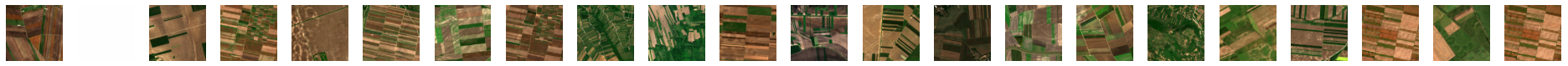 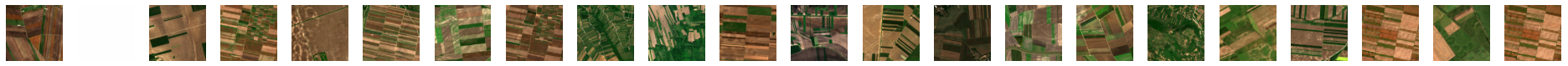 Pre-trained CNN 
on ImageNet
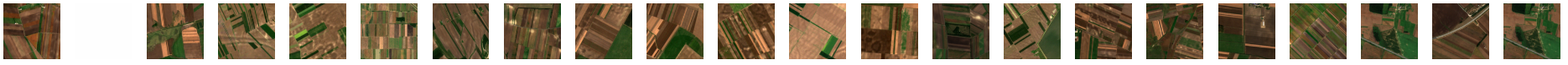 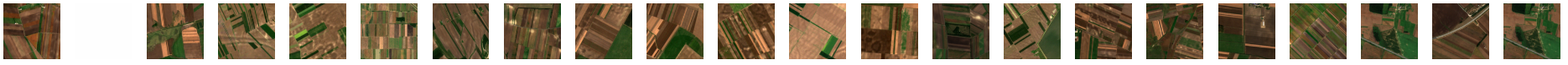 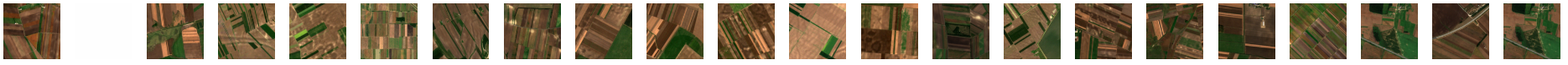 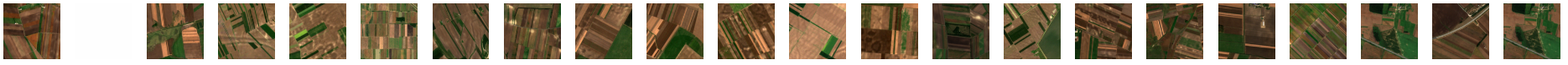 RGB Bands in 
Standard CNN
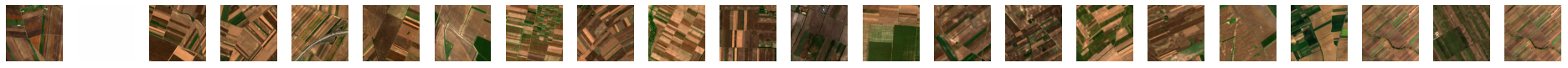 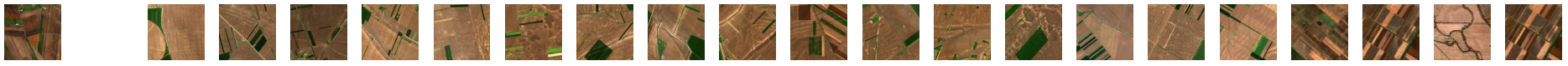 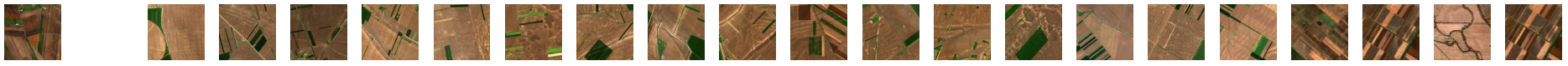 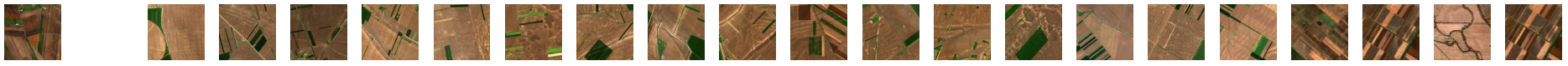 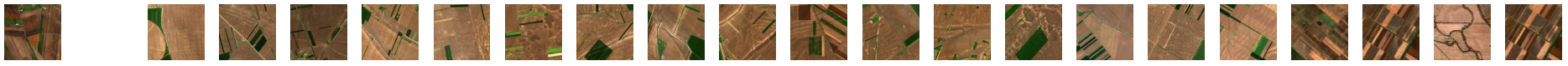 Query Image
All Bands in 
Standard CNN
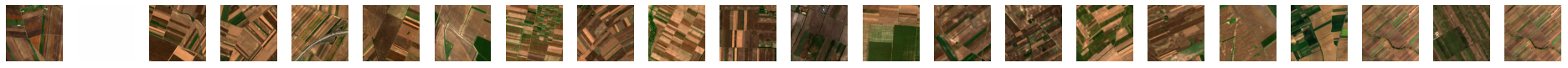 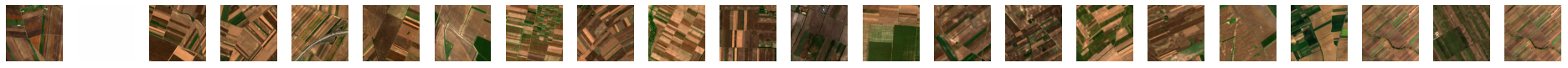 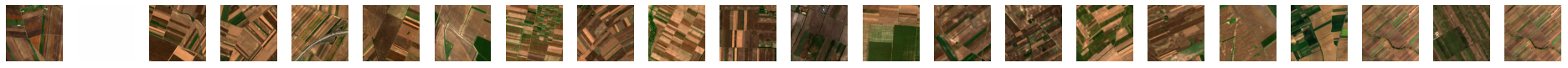 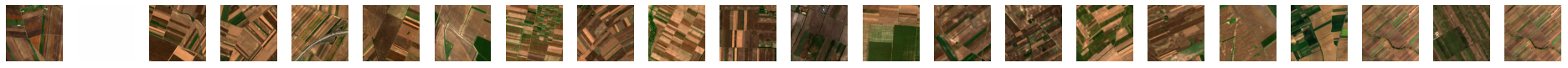 All Bands in 
Three Branch 
CNN
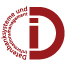 G. Sumbul, M. Charfuelan, B. Demir, V. Markl
15
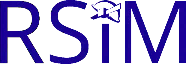 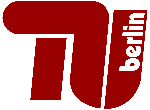 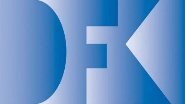 Results of Content Based Image Retrieval
Query Image
All Bands in 
Three Branch 
CNN
Pre-trained CNN 
on ImageNet
RGB Bands in 
Standard CNN
All Bands in 
Standard CNN
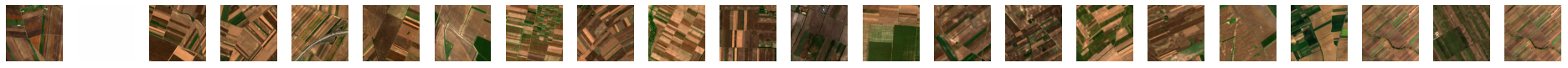 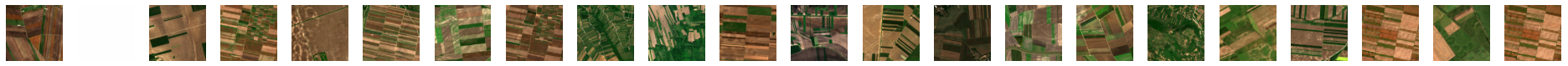 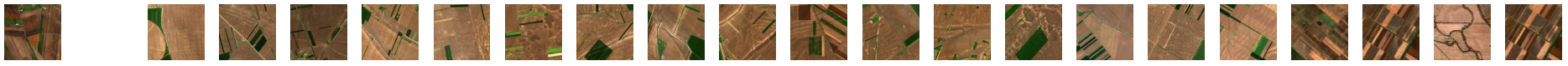 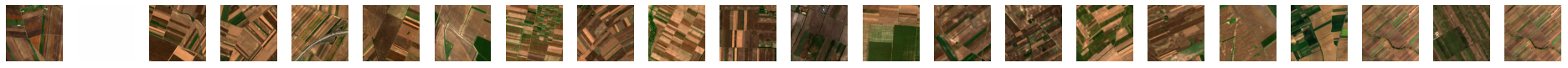 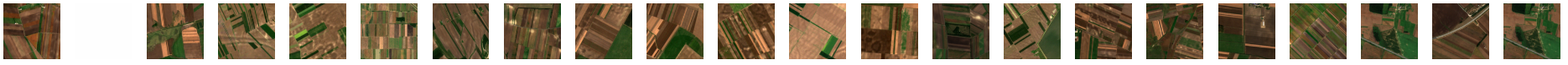 Non-irrigated 
arable land
Non-irrigated 
arable land
Industrial or commercial units, 
Non-irrigated arable land
Discontinuos urban fabric, 
Non-irrigated arable land
Non-irrigated arable land, Pastures, Water bodies
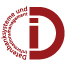 G. Sumbul, M. Charfuelan, B. Demir, V. Markl
15
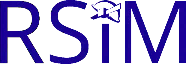 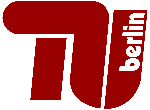 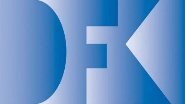 Conclusion and Future Developments
We have introduced a large-scale benchmark archive that consists of 590,326 Sentinel-2 image patches annotated by multi-labels, for RS image understanding.


BigEarthNet will make a significant advancement for the use of deep learning in RS by overcoming current limitations of the existing archives.


We plan to regularly enrich the BigEarthNet by increasing the number of annotated Sentinel-2 images.


We are currently working on designing and implementing a scalable architecture for massive processing and analysis of images in the BigEarthNet.
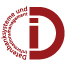 G. Sumbul, M. Charfuelan, B. Demir, V. Markl
17
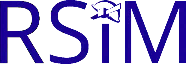 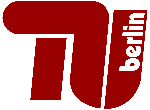 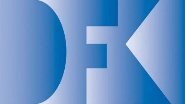 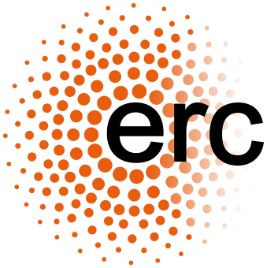 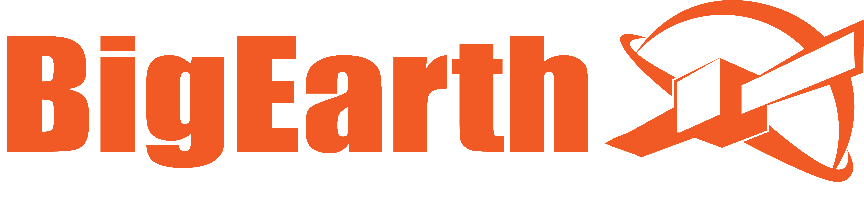 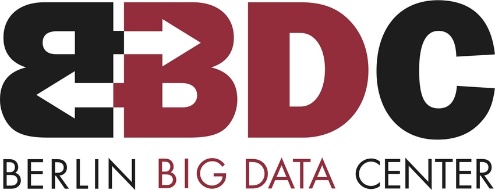 http://bigearth.net/
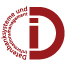 G. Sumbul, M. Charfuelan, B. Demir, V. Markl
18
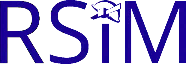